Murach's PHP and MySQL, C24
© 2010, Mike Murach & Associates, Inc.
Slide 1
Murach's PHP and MySQL, C24
© 2010, Mike Murach & Associates, Inc.
Slide 2
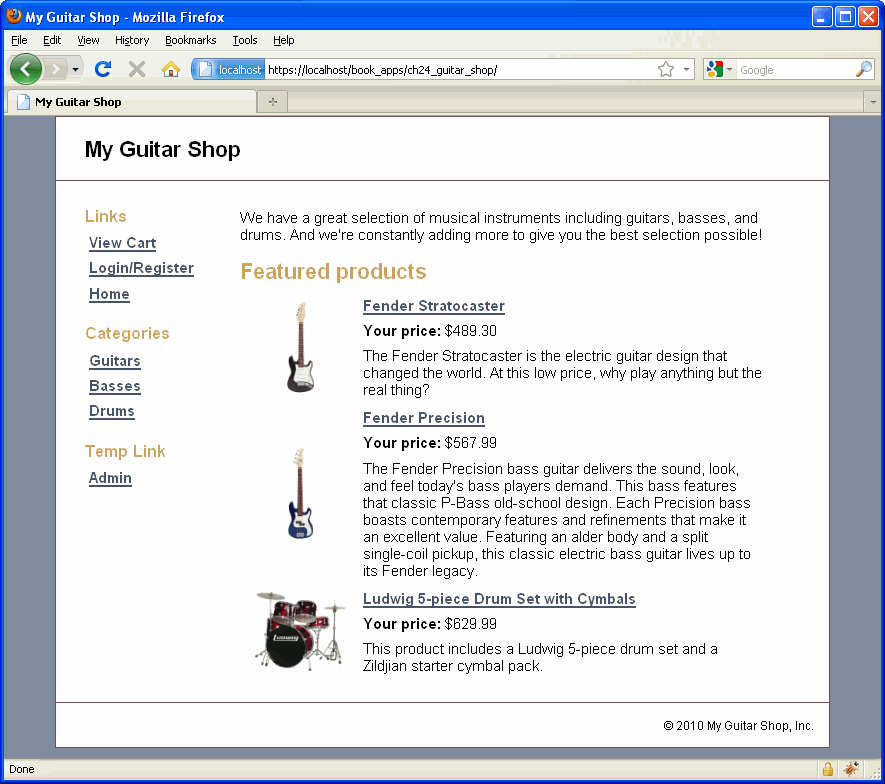 Murach's PHP and MySQL, C24
© 2010, Mike Murach & Associates, Inc.
Slide 3
Murach's PHP and MySQL, C24
© 2010, Mike Murach & Associates, Inc.
Slide 4
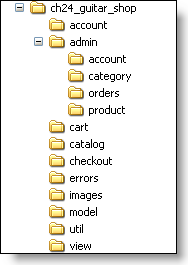 Murach's PHP and MySQL, C24
© 2010, Mike Murach & Associates, Inc.
Slide 5
Murach's PHP and MySQL, C24
© 2010, Mike Murach & Associates, Inc.
Slide 6
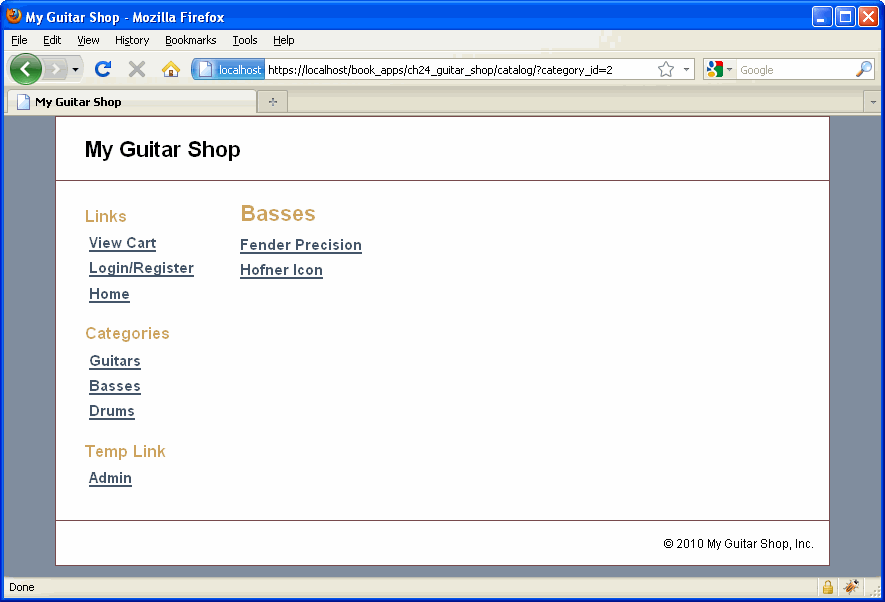 Murach's PHP and MySQL, C24
© 2010, Mike Murach & Associates, Inc.
Slide 7
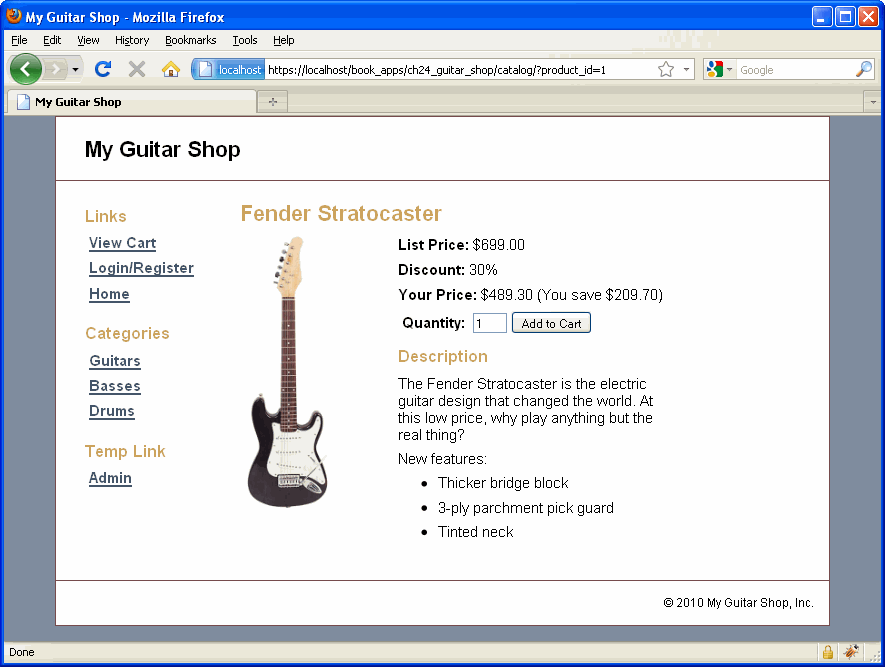 Murach's PHP and MySQL, C24
© 2010, Mike Murach & Associates, Inc.
Slide 8
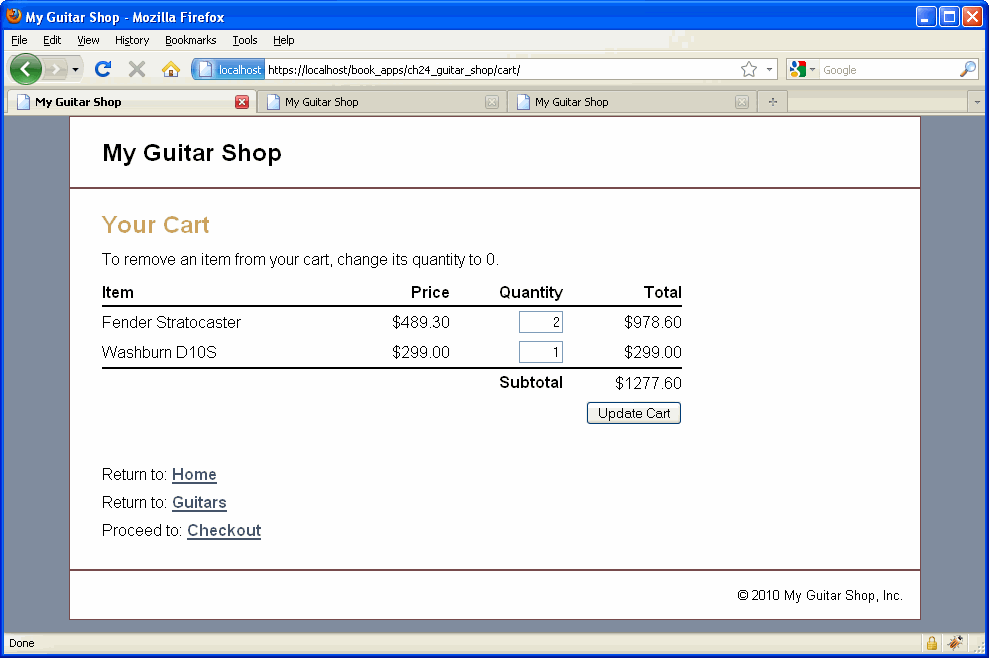 Murach's PHP and MySQL, C24
© 2010, Mike Murach & Associates, Inc.
Slide 9
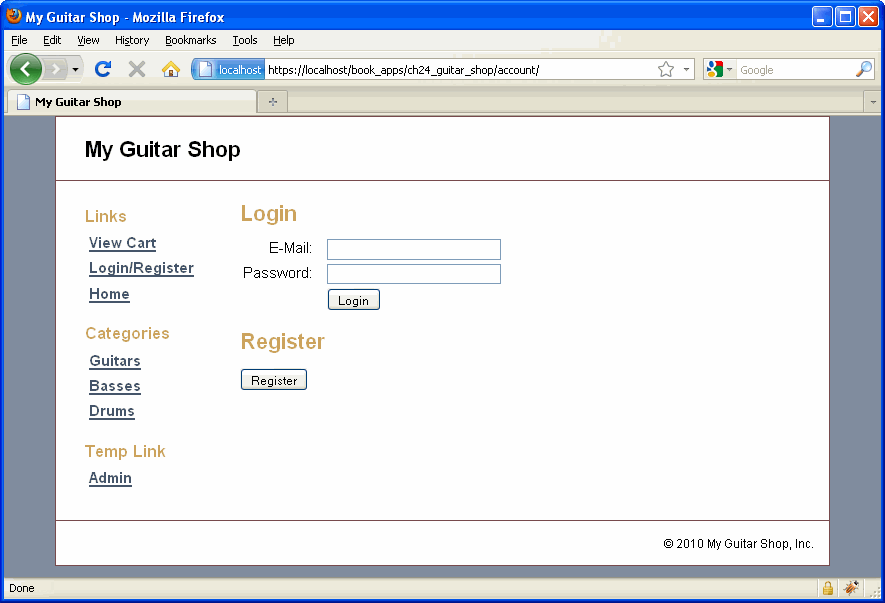 Murach's PHP and MySQL, C24
© 2010, Mike Murach & Associates, Inc.
Slide 10
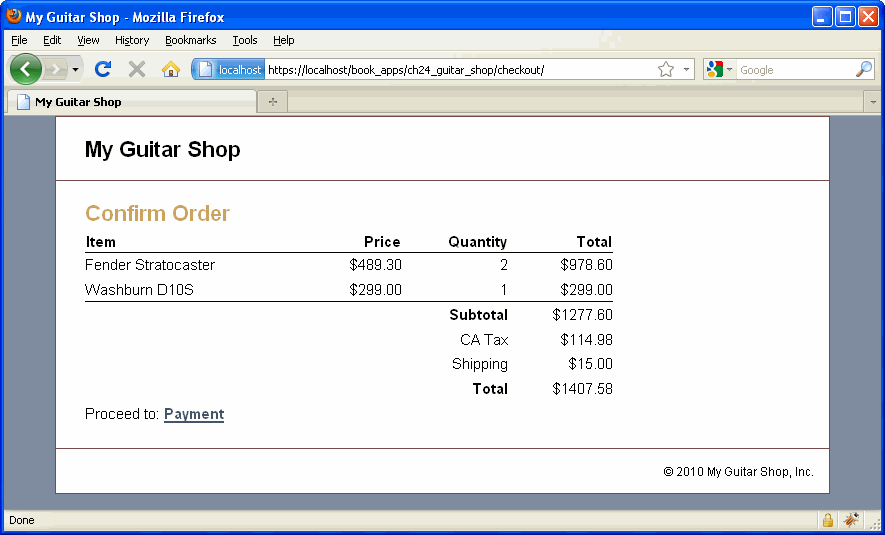 Murach's PHP and MySQL, C24
© 2010, Mike Murach & Associates, Inc.
Slide 11
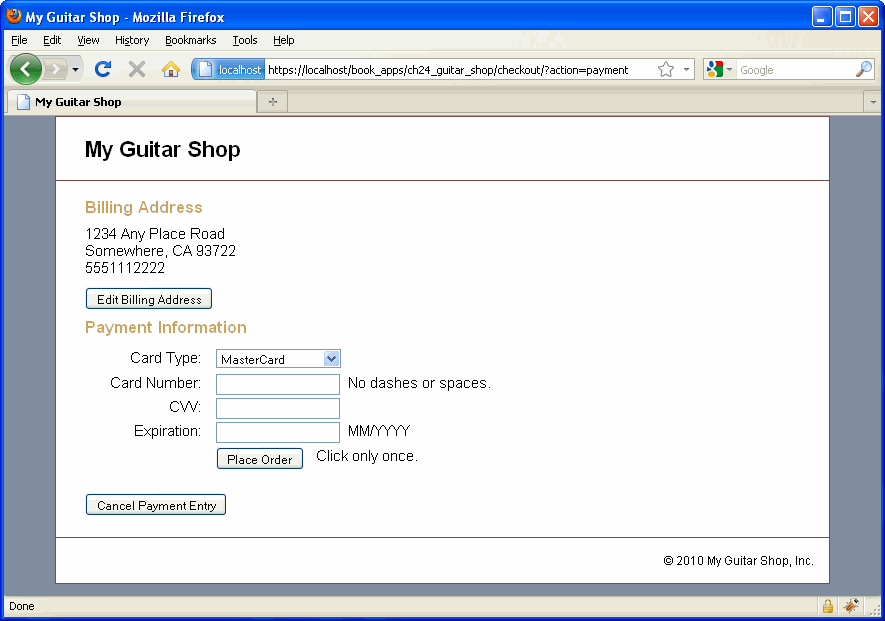 Murach's PHP and MySQL, C24
© 2010, Mike Murach & Associates, Inc.
Slide 12
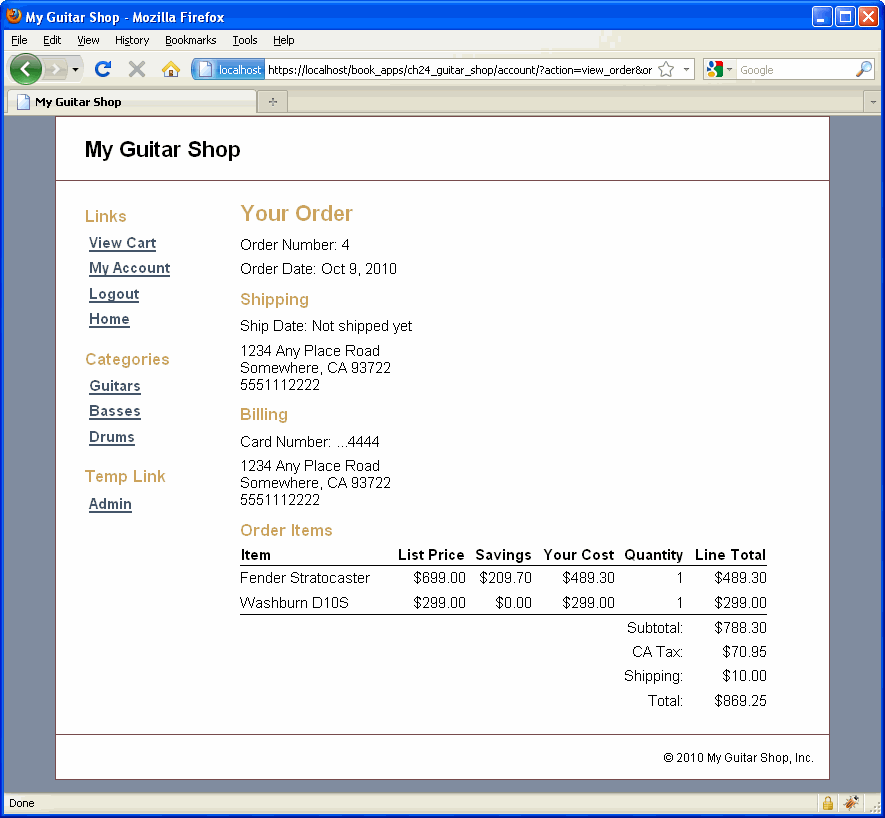 Murach's PHP and MySQL, C24
© 2010, Mike Murach & Associates, Inc.
Slide 13
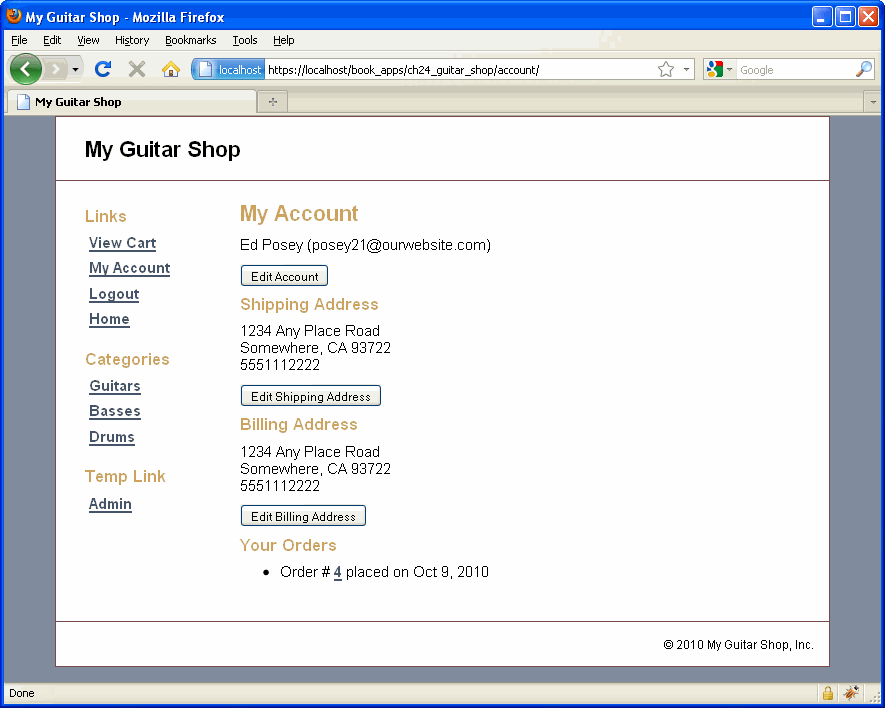 Murach's PHP and MySQL, C24
© 2010, Mike Murach & Associates, Inc.
Slide 14
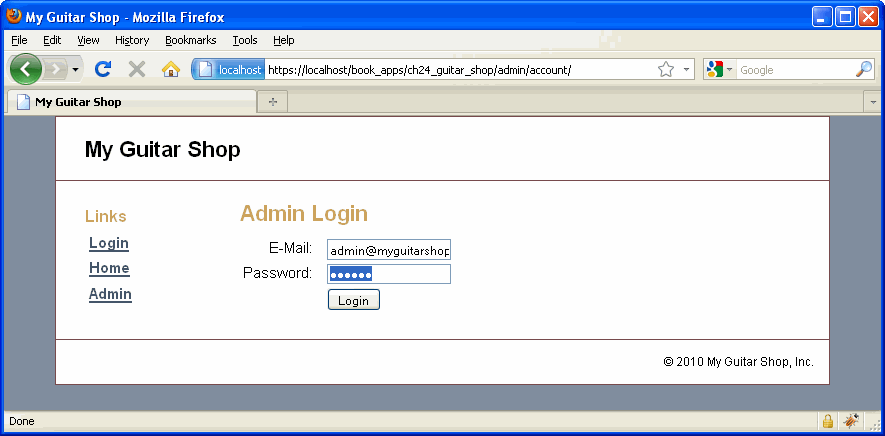 Murach's PHP and MySQL, C24
© 2010, Mike Murach & Associates, Inc.
Slide 15
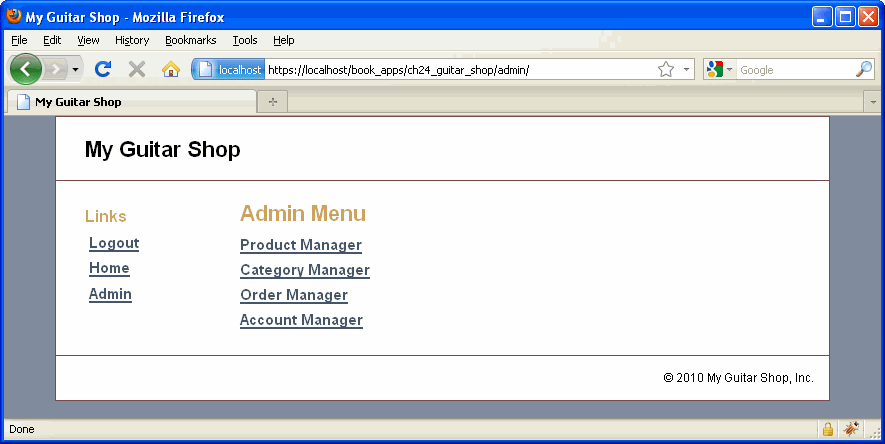 Murach's PHP and MySQL, C24
© 2010, Mike Murach & Associates, Inc.
Slide 16
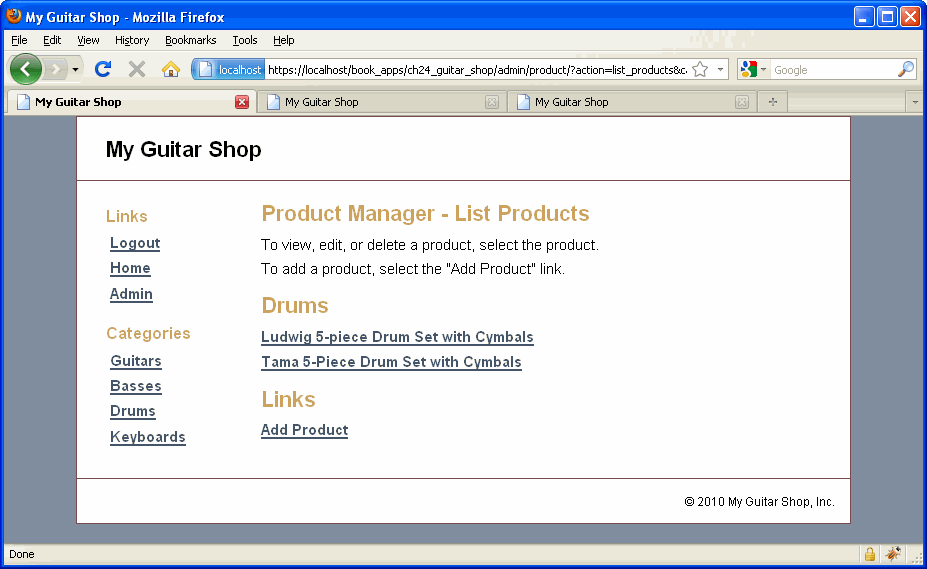 Murach's PHP and MySQL, C24
© 2010, Mike Murach & Associates, Inc.
Slide 17
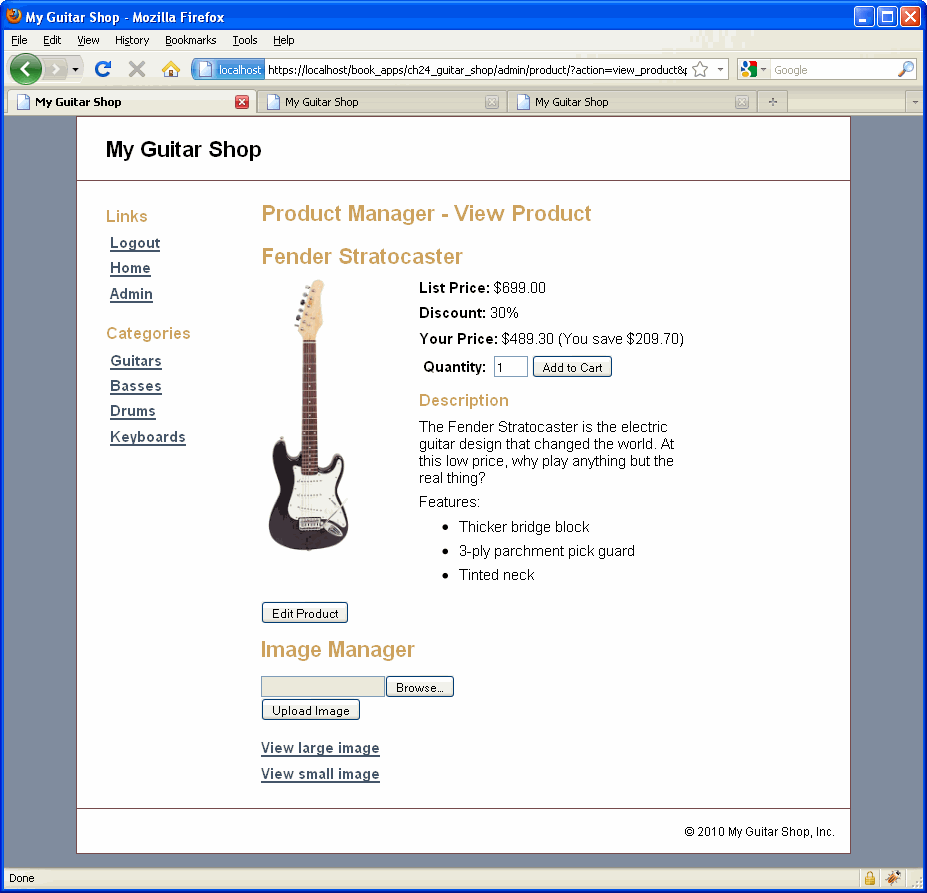 Murach's PHP and MySQL, C24
© 2010, Mike Murach & Associates, Inc.
Slide 18
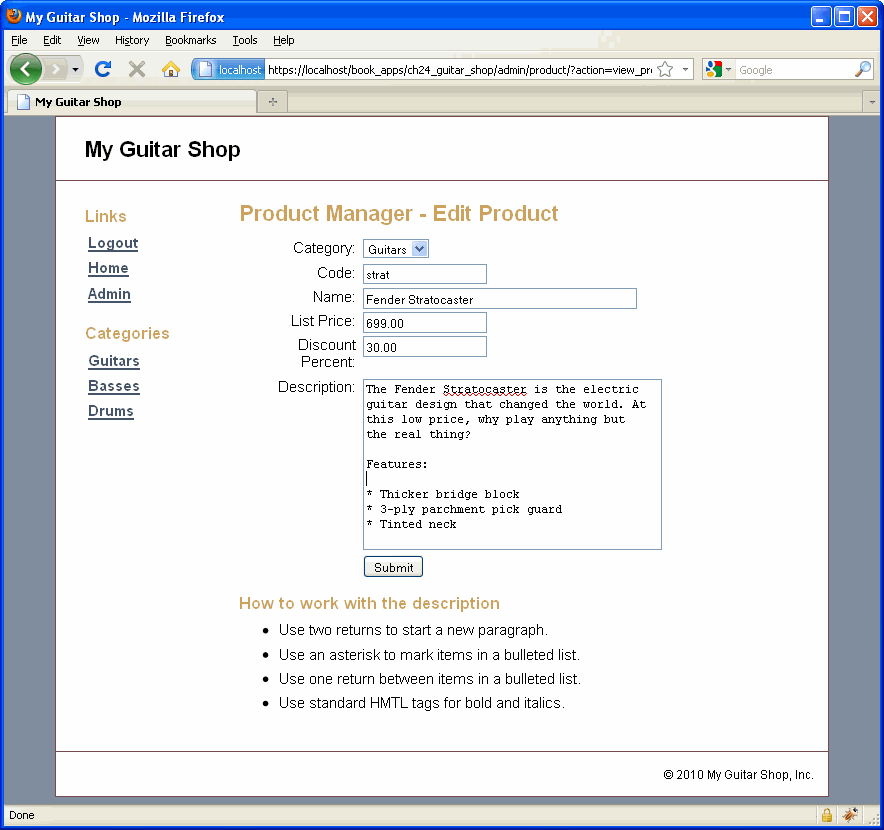 Murach's PHP and MySQL, C24
© 2010, Mike Murach & Associates, Inc.
Slide 19
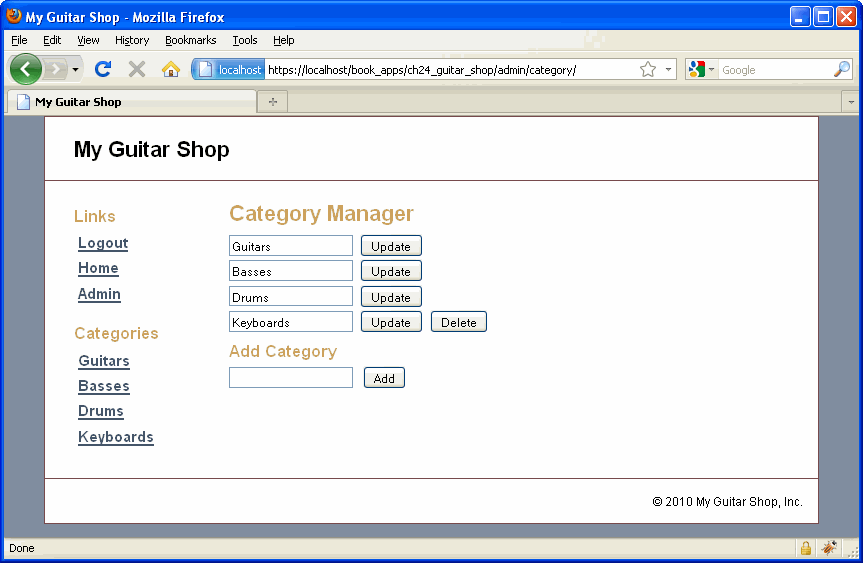 Murach's PHP and MySQL, C24
© 2010, Mike Murach & Associates, Inc.
Slide 20
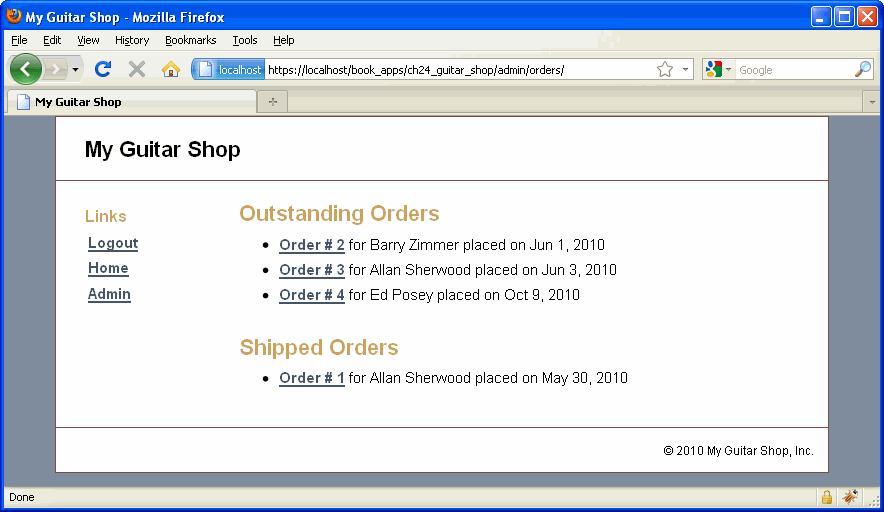 Murach's PHP and MySQL, C24
© 2010, Mike Murach & Associates, Inc.
Slide 21
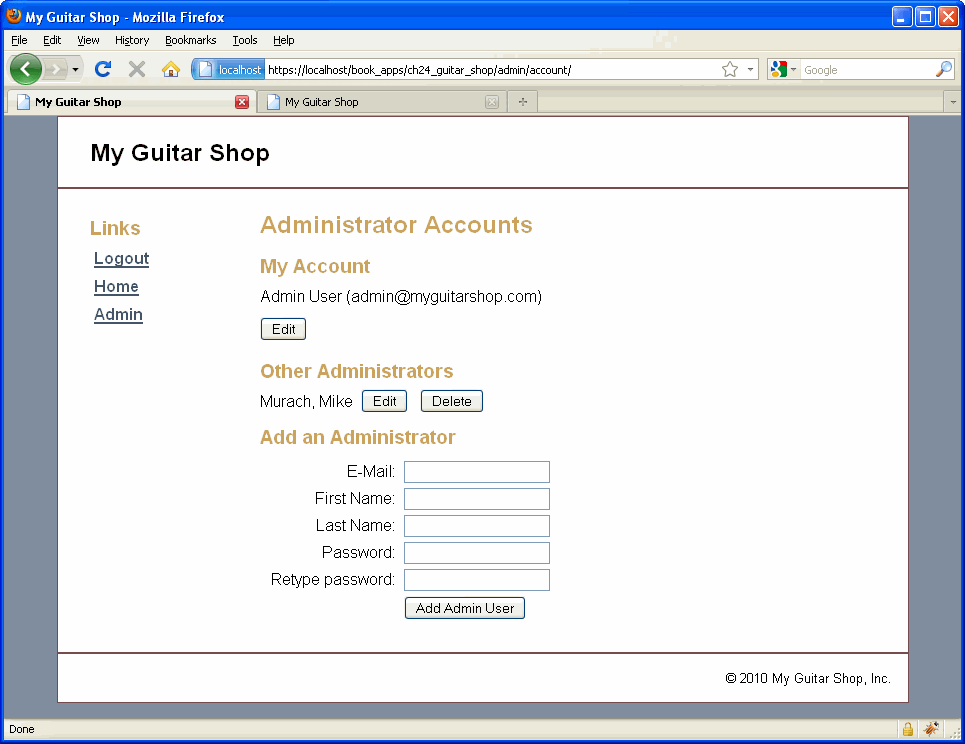 Murach's PHP and MySQL, C24
© 2010, Mike Murach & Associates, Inc.
Slide 22